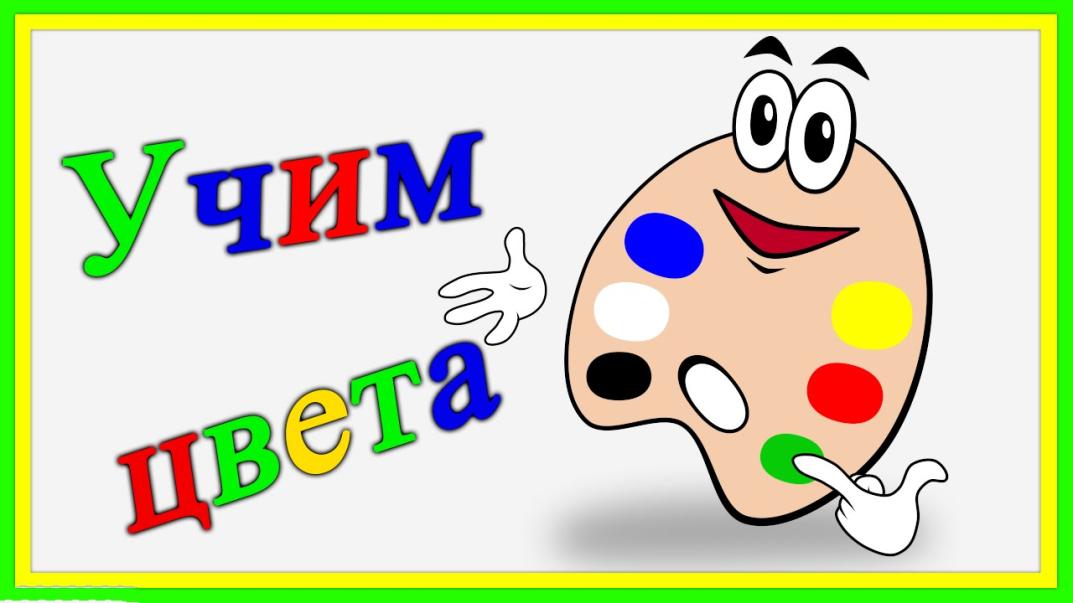 Интерактивная игра для детей 2- 3 лет.
Ход игры:Педагог  называет цвет предмета  и просит ребенка его повторить и запомнить.  Затем говорить ему , что сейчас они будут искать картинку с красным цветом. Если найдем правильно значит картинка будет вертеться, если нет, Значит исчезнет. И т. д. В конце педагог просит назвать цвета полочек и разместить на них такого же цвета предметы. Дети , которые знают цвета могут назвать цвет всех предметов.
Это красный цвет.
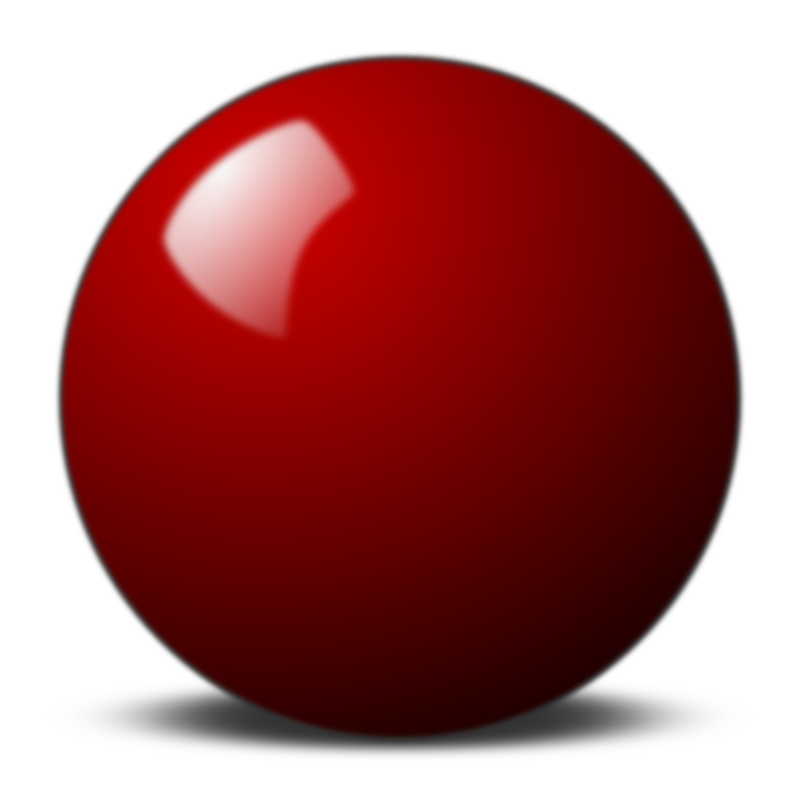 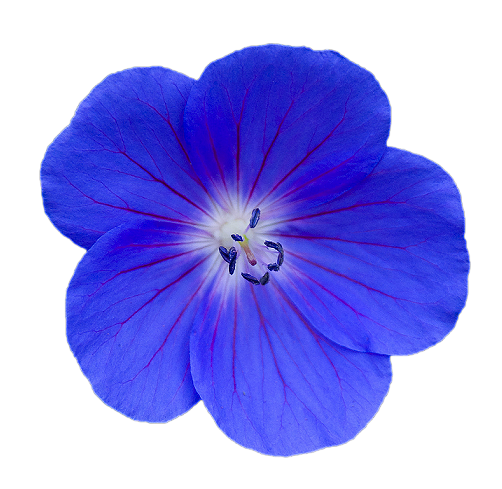 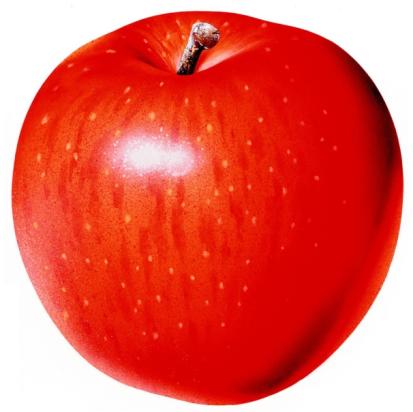 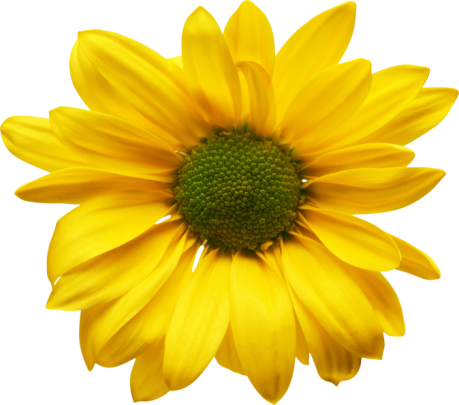 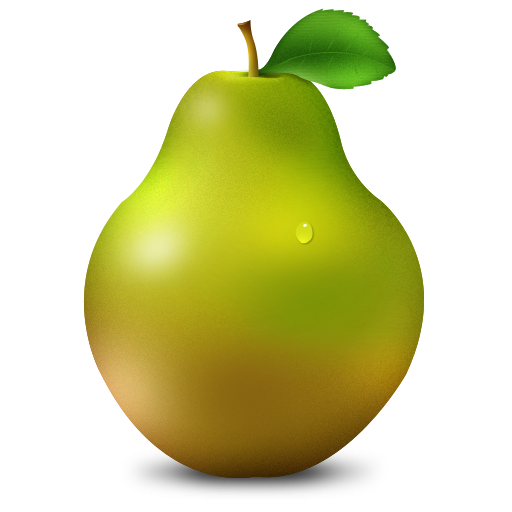 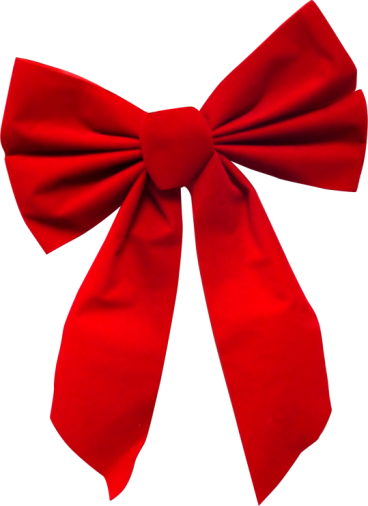 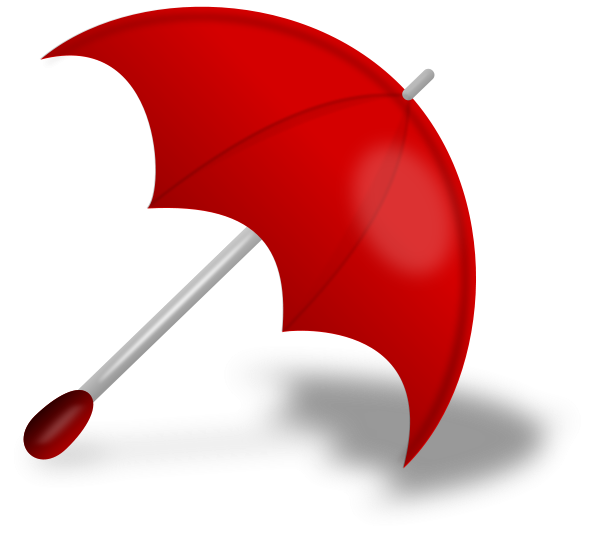 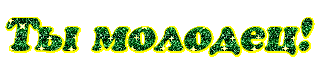 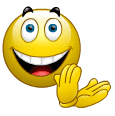 Это синий цвет.
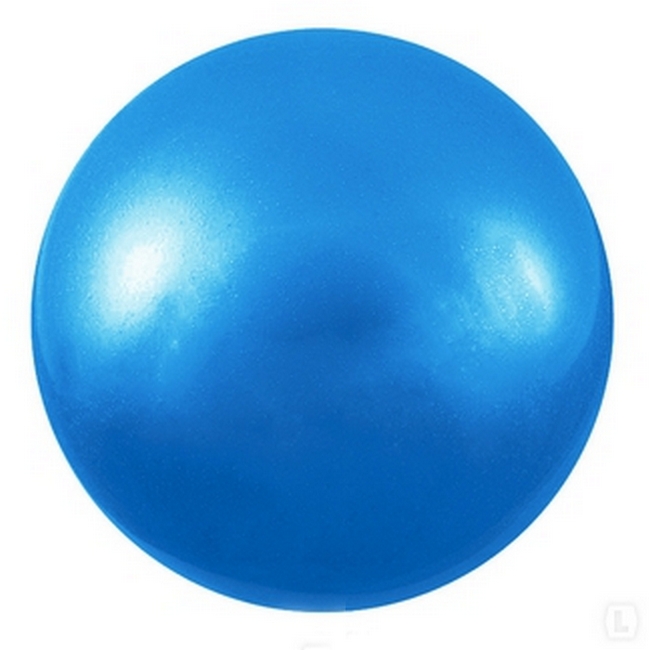 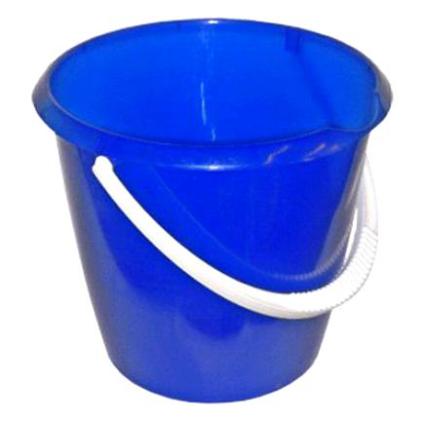 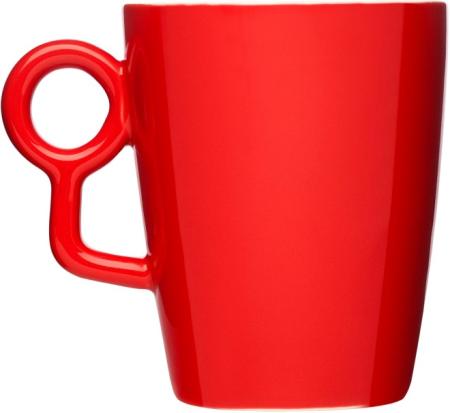 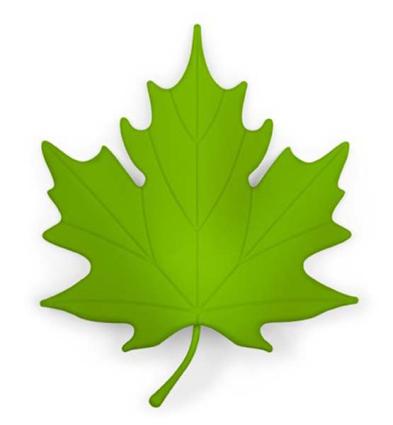 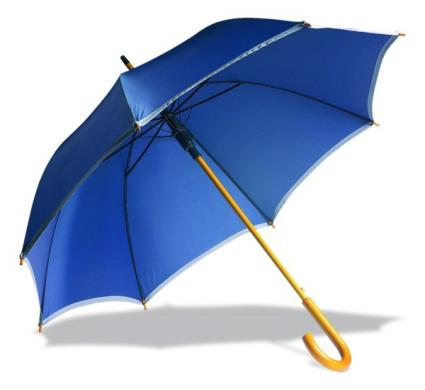 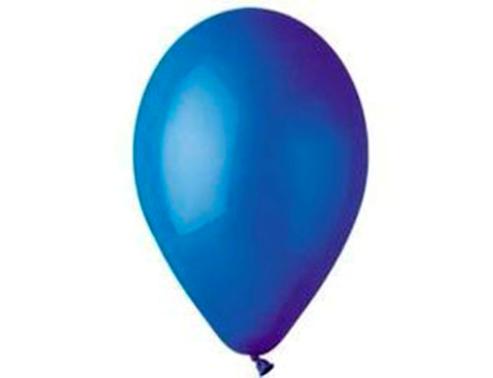 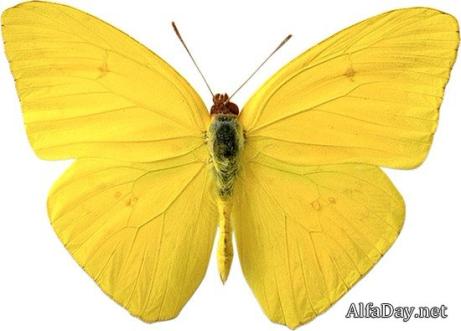 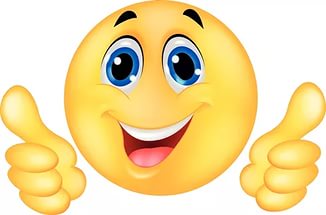 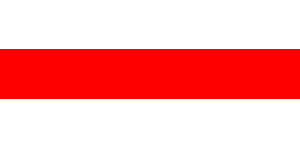 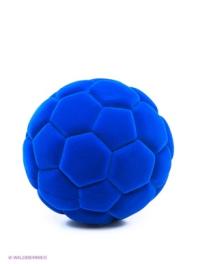 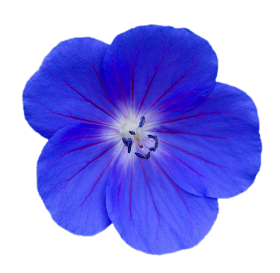 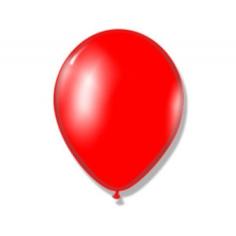 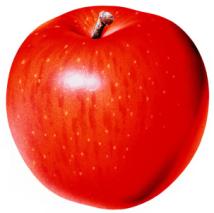 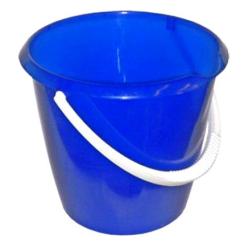 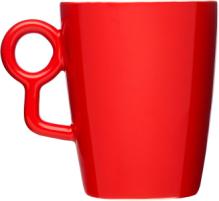 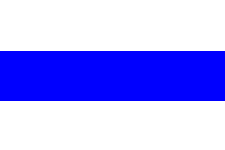 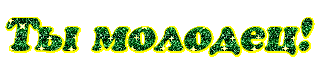 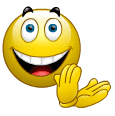 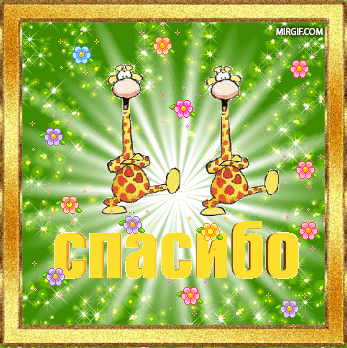